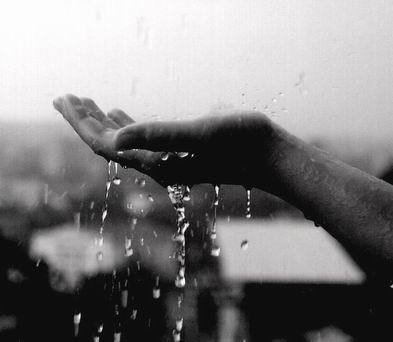 Історія мого життя та крапелька щастя у ньому
Щастя
Насилля
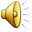 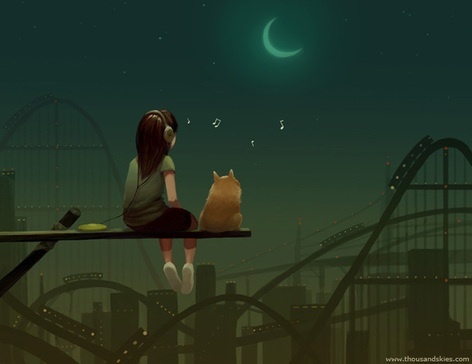 Жива і вільна немов пташка… Чекаю у житті я казку
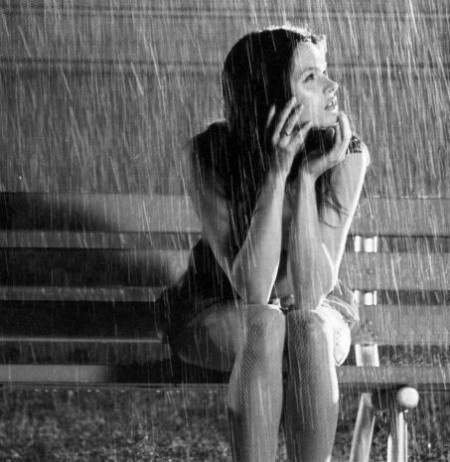 Так самотньо. 
Де мій принц  ???
Прийди та пригорни 
до себе
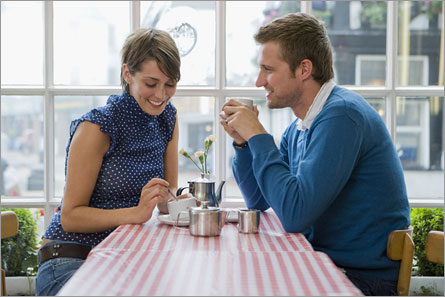 А він гарненький і добрий
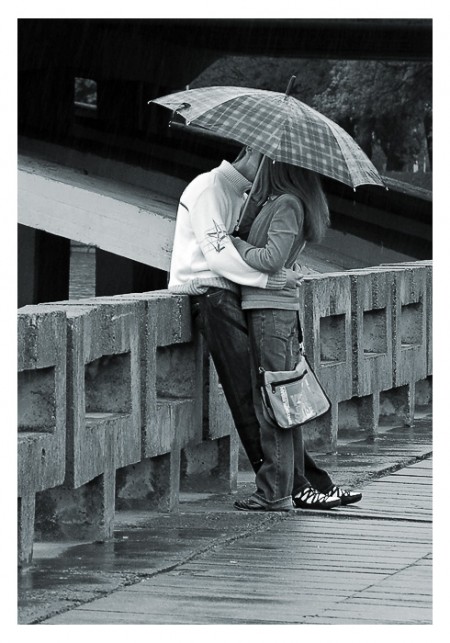 Мені з ним спокійно
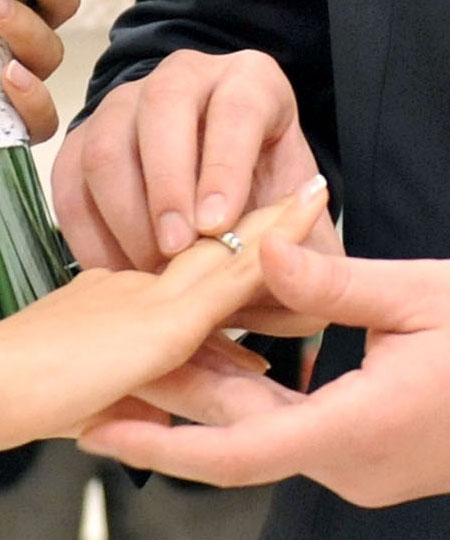 Ми вирішили
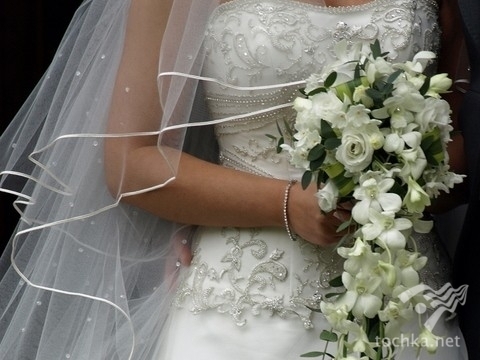 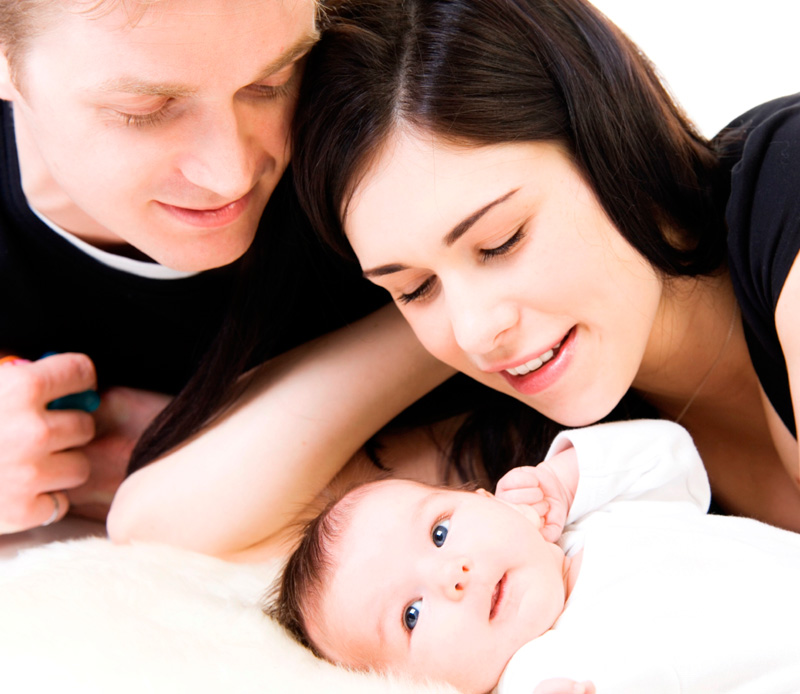 Пройшов один рік і Ми вже не одні
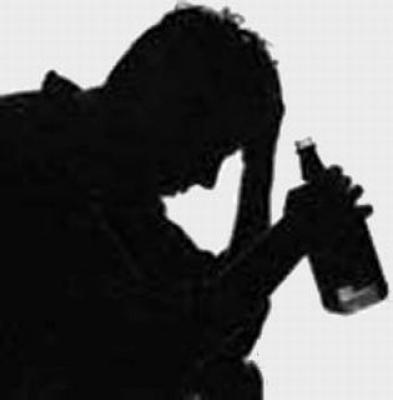 Пройшов ще один рік. Проблеми на роботі. Вихід для нього-АЛКОГОЛЬ.
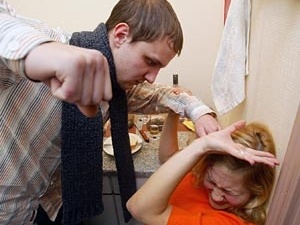 Через декілька днів він уперше підняв на мене руку
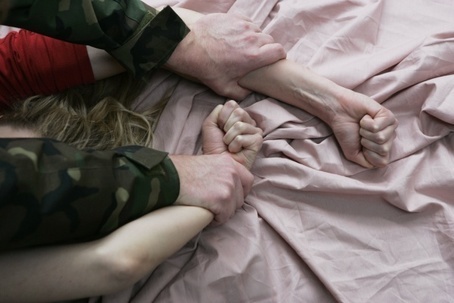 Невдовзі він вдався до насилля
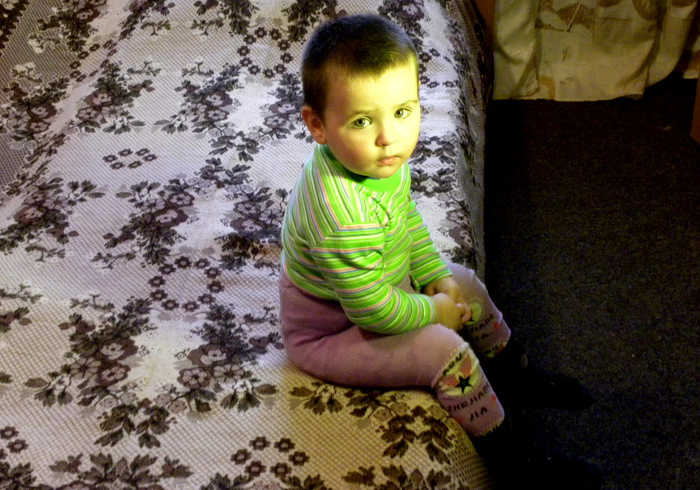 І все це на очах дитини
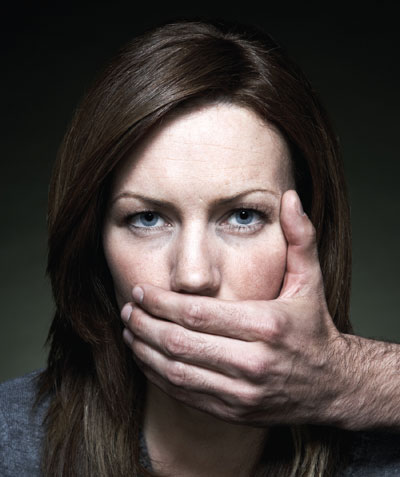 Він сказав мовчати про це
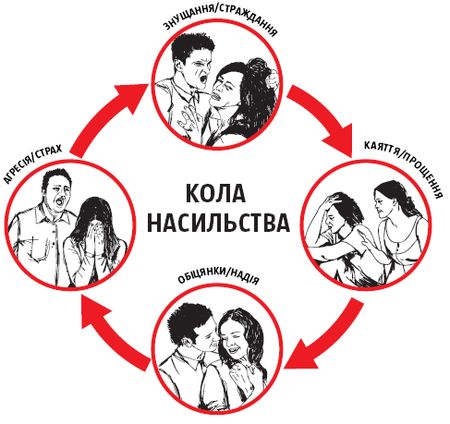 Були обіцянки та все повторялося
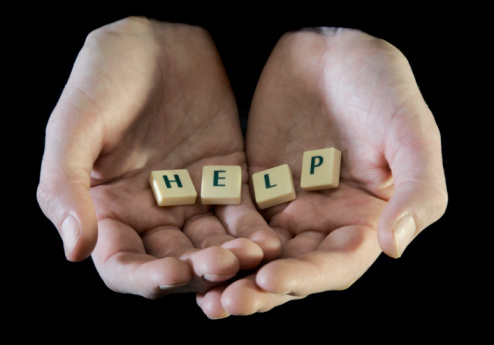 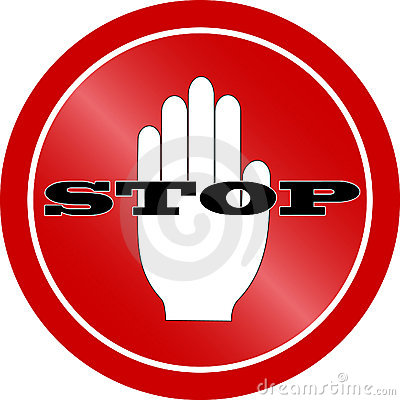 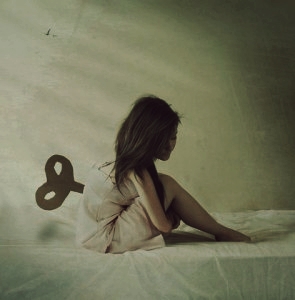 ТИ НЕ ІГРАШКА
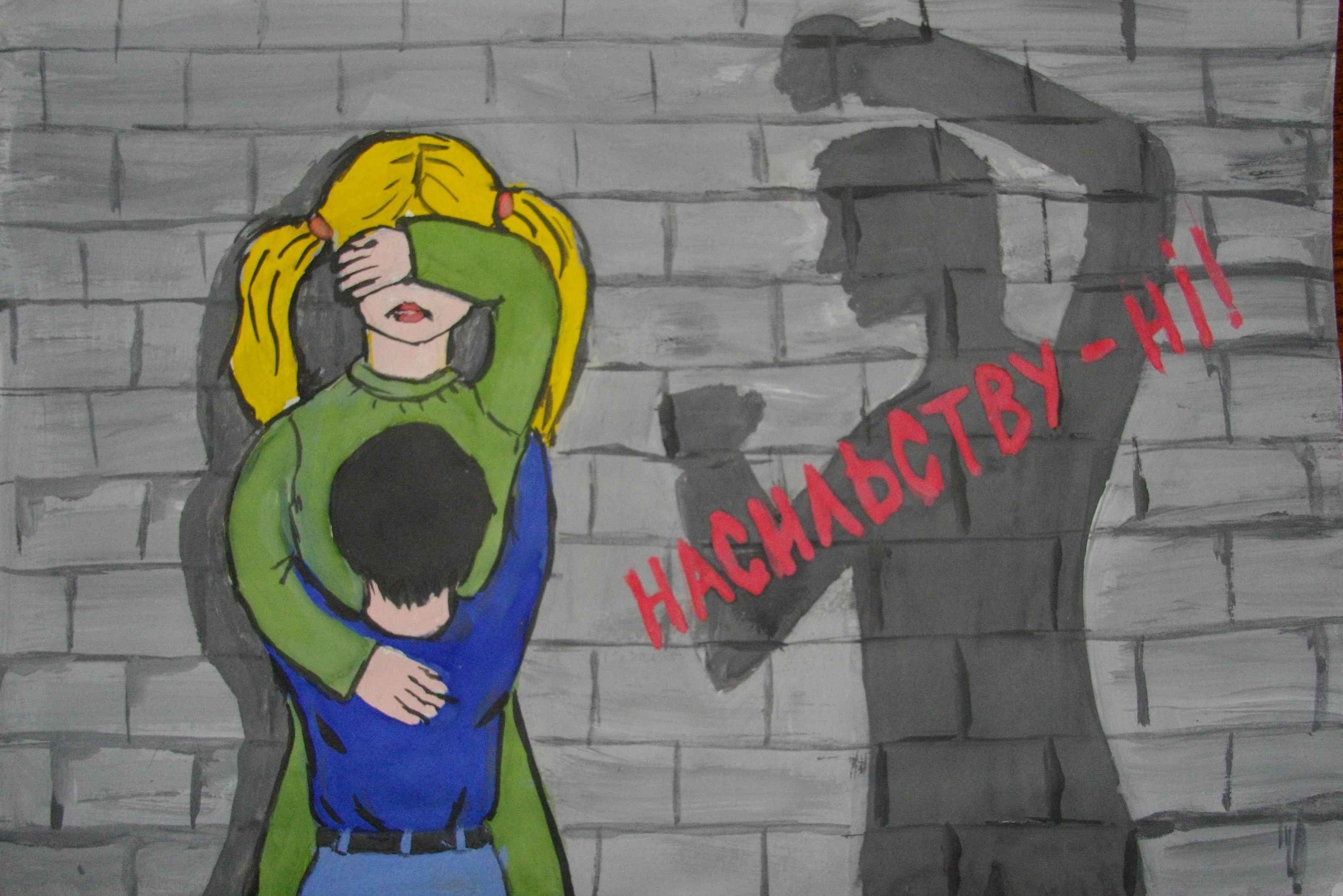 НЕ МОВЧИ !!! 
СКАЖИ
ТИ МАЄШ ДЕ ЗВЕРНУТИСЬ
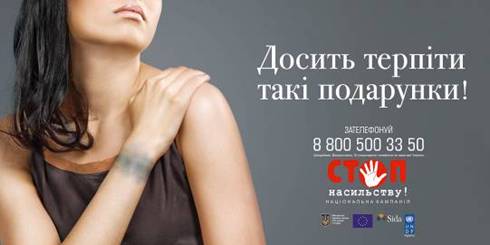 А ЯКЩО ПОВЕРНУТИ ЧАС
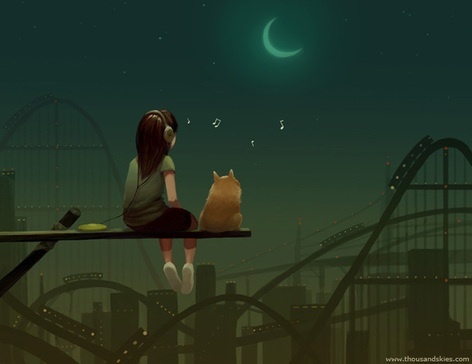 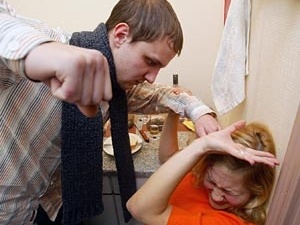 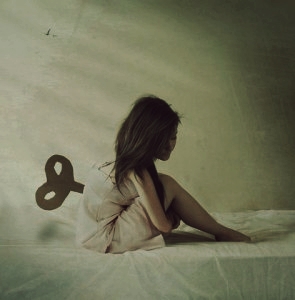 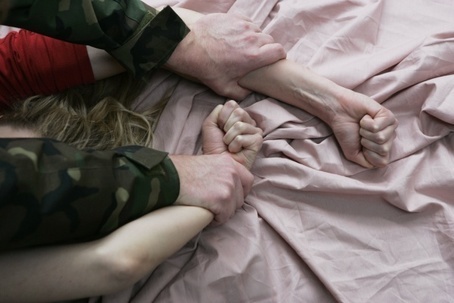 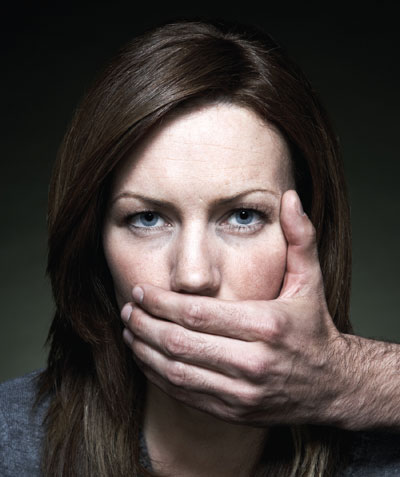 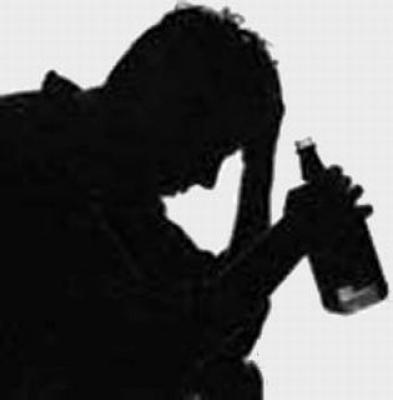 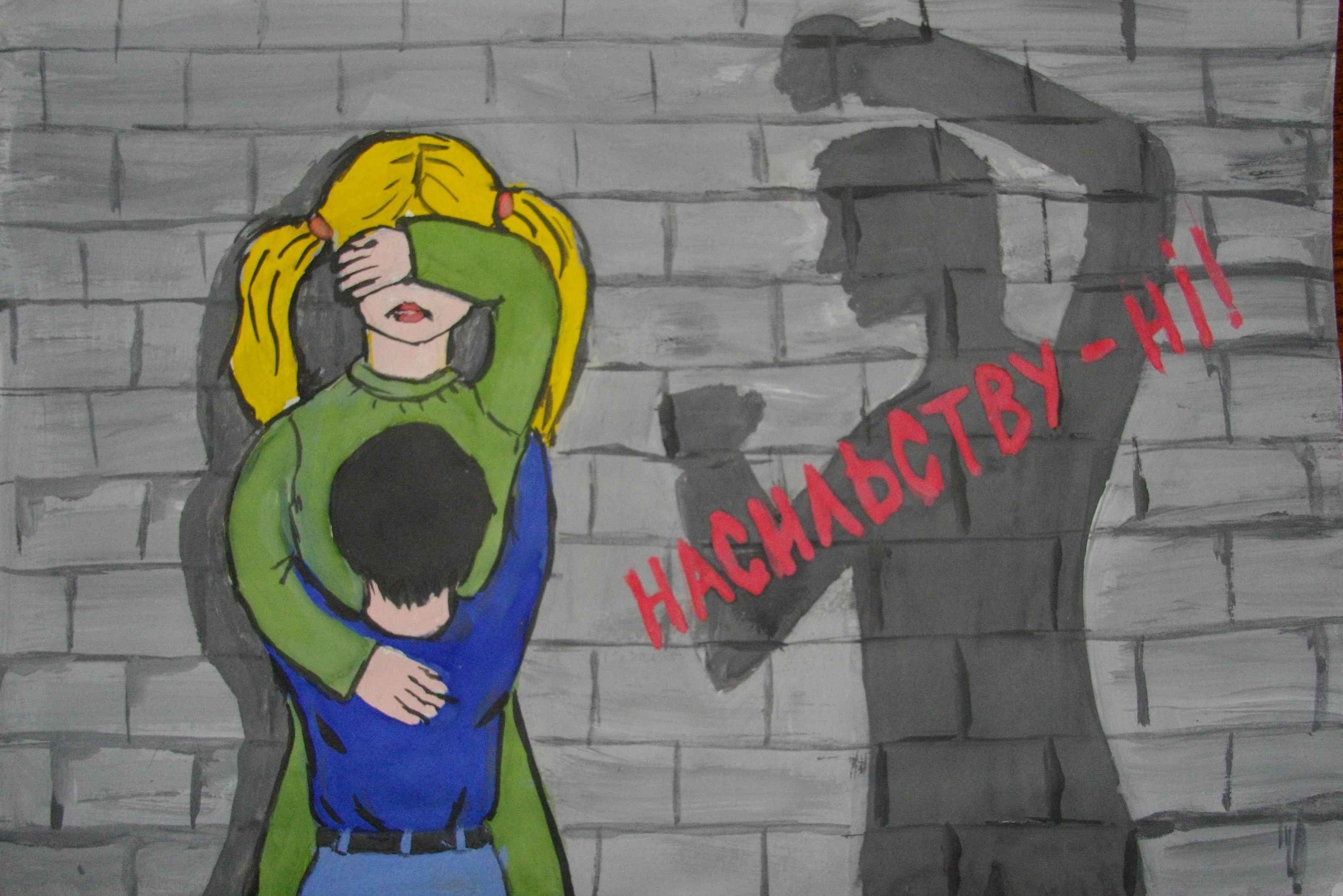 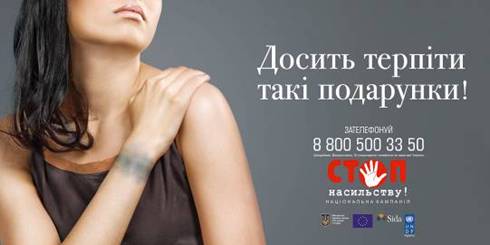 А ВСЕ ТАК ПОЧИНАЛОСЯ ПРЕКРАСНО